07.02.01 
АРХИТЕКТУРА
ПРОФЕССИОНАЛЬНЫЕ МОДУЛИ
УЧЕБНАЯ ЛИТЕРАТУРА
ОП. 01 
ТЕХНИЧЕСКАЯ МЕХАНИКА
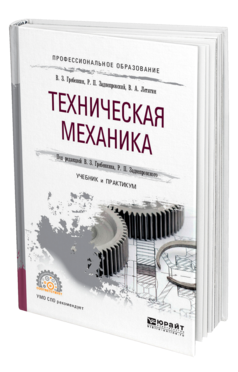 Гребенкин В. З.  Техническая механика : учебник и практикум для среднего профессионального образования / В. З. Гребенкин, Р. П. Заднепровский, В. А. Летягин ; под редакцией В. З. Гребенкина, Р. П. Заднепровского. — Москва : Издательство Юрайт, 2024. — 390 с. — (Профессиональное образование). 

В учебнике дано краткое изложение теории курса «Техническая механика», однако книга включает в себя основные актуальные понятия и подходы теоретической механики, сопротивления материалов, деталей машин и теории механизмов. В книге содержится большое количество расчетных и аналитических примеров с подробным разбором решений. Дается описание моделей прочностных, усталостных расчетов. Раскрываются основные методы проектирования деталей, и технологические решения использования актуальных материалов (металлов и сплавов).
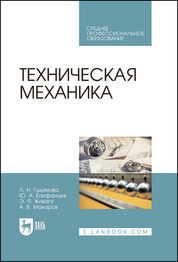 Техническая механика / Л. Н. Гудимова, Ю. А. Епифанцев, Э. Я. Живаго, А. В. Макаров. — 2-е изд., стер. — Санкт-Петербург : Лань, 2023. — 324 с. — (Среднее профессиональное образование). 

Учебник органически связан с позицией пользователя, для которого не так важны подробные математические выводы, как осмысленное использование теории для решения конкретных задач. Поэтому в некоторых разделах даются краткие доказательства теорем без ущерба для их значимости, которые легко воспринимаются обучающимися. По каждой теме приводятся примеры решения задач.
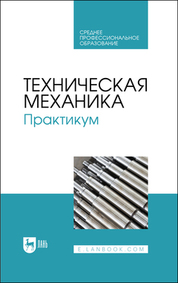 Техническая механика. Практикум / Э. Я. Живаго, Л. Н. Гудимова, Ю. А. Епифанцев [и др.]. — 2-е изд., стер. (полноцветная печать). — Санкт-Петербург : Лань, 2023. — 372 с. 

Изложены методические указания для выполнения самостоятельной работы по дисциплине «Техническая механика», излагается краткая теория, приведены примеры выполнения и оформления задач, даются варианты заданий.
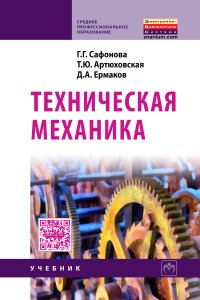 Сафонова Г. Г. Техническая механика: учебник / Г. Г. Сафонова, Т. Ю. Артюховская, Д. А. Ермаков. – Москва: ИНФРА-М, 2022. — 320 с. — (Среднее профессиональное образование).

В учебнике изложены основные положения статики при действии сил на абсолютно твердое тело для плоской системы. Приведены простейшие расчеты элементов конструкций, работающих в условиях растяжения-сжатия, сдвига, изгиба. Даны методы расчета многопролетных статически определимых и неопределимых балок и рам, плоских ферм, подпорных стен. Подробно разобраны примеры решения задач по всем темам и разделам, а также задачи для самостоятельного решения.
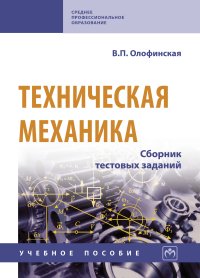 Олофинская В. П. Техническая механика. Сборник тестовых заданий : учебное пособие / В. П. Олофинская. — 2-е изд., испр. и доп. — Москва : ИНФРА-М, 2023. — 132 с. — (Среднее профессиональное образование). 

В сборнике представлены тесты для контроля знаний в рамках изучения курса «Техническая механика» по разделам «Теоретическая механика» и «Сопротивление материалов». По основным темам дисциплин предложено по пять вариантов заданий, содержащих пять вопросов (как теоретических, так и расчетных). К каждому вопросу даны четыре варианта ответов, один из которых правильный. Задания соответствуют примерным программам дисциплины «Техническая механика» для машиностроительных и немашиностроительных специальностей среднего профессионального образования.
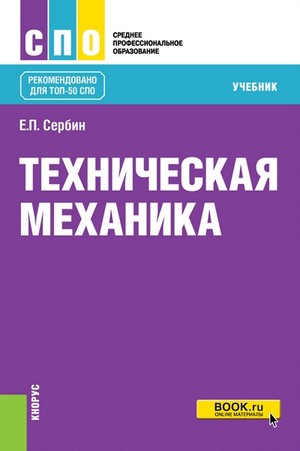 Сербин Е. П. Техническая механика: учебник  / Е. П. Сербин. — Москва : КноРус, 2023. — 399 с. — (Среднее профессиональное образование). 

Содержит три раздела: «Статика», «Сопротивление материалов», «Статика сооружений». Изложены основные положения воздействия сил на твердые тела и условия равновесия, рассмотрена работа материалов и простейших конструктивных элементов, даны расчеты на прочность, устойчивость и жесткость, приведены основы расчета плоских стержневых систем. Теоретические положения и выводы разобраны на примерах. Предлагаются контрольные вопросы и задачи для закрепления изученного материала.
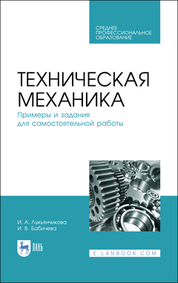 Лукьянчикова И. А. Техническая механика. Примеры и задания для самостоятельной работы / И. А. Лукьянчикова, И. В. Бабичева. — 3-е изд., стер. — Санкт-Петербург : Лань, 2023. — 236 с. — (Среднее профессиональное образование). 

Учебное пособие представлено заданиями для самостоятельной работы по основным темам курса «Техническая механика». Каждая тема содержит справочный материал, задания теоретического и практического характера в тестовой форме, 22 расчетно - графические работы, указания к их выполнению и образцы решения. Учебный материал представлен в табличной форме. Материал пособия ориентирован на вопросы профессиональных компетенций, необходимых для эффективного использования основных законов естественнонаучных дисциплин в профессиональной деятельности.
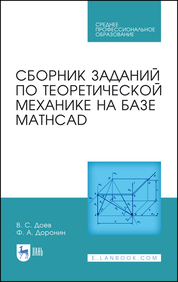 Доев  В. С. Сборник заданий по теоретической механике на базе Mathcad : учебное пособие для СПО / В. С. Доев, Ф. А. Доронин. — 2-е изд., стер. — Санкт-Петербург: Лань, 2022. — 588 с. — (Среднее профессиональное образование).

Учебное пособие содержит 10 заданий по статике, 17 заданий по кинематике и 15 заданий по динамике, аналитической механике и теории колебаний. Каждое задание имеет по 30 вариантов и пример, выполненный при помощи пакета Mathcad. При решении заданий широко используются матричные методы.
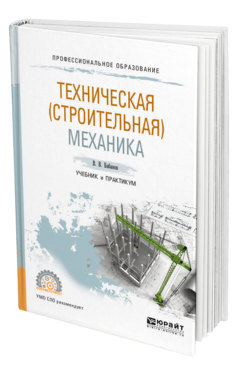 Бабанов В. В.  Техническая (строительная) механика : учебник и практикум для СПО / В. В. Бабанов. — Москва : Издательство Юрайт, 2024. — 487 с. — (Профессиональное образование).

Строительная механика была и остается востребованной и развивающейся наукой, которая обеспечивает проектировщиков современными методами расчета сооружений. Расчеты позволяют совмещать формообразование и оценку прочности, поэлементный расчет и расчет сооружения как единого целого, производить оптимизацию и синтез конструкций. Это дает возможность строить современные, прочные и экономичные сооружения. В учебнике кратко изложены основы теоретической механики, сопротивления материалов и строительной механики. Рассмотрены вопросы образования и анализа расчетных схем сооружений, основные положения статики и сопротивления материалов. Теоретические сведения сопровождаются достаточным для практического освоения количеством примеров.
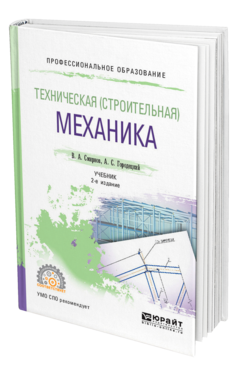 Смирнов В. А.  Техническая (строительная) механика : учебник для СПО / В. А. Смирнов, А. С. Городецкий. — 2-е изд., перераб. и доп. — Москва : Издательство Юрайт, 2024. — 423 с. — (Профессиональное образование).

В учебнике приведены основные положения статически определимых и статически неопределимых систем. При изложении основных разделов курса частично использовано матричное исчисление, удобное для применения современных вычислительных средств. В результате изучения книги читатель научится составлять расчетные схемы для различных типов сооружений, определять параметры устойчивости и равновесия деформируемых систем, определять внутренние усилия, напряжения, деформации, перемещения для различных типов сооружений; познакомится с современными компьютерными средствами поддержки деятельности архитектора и конструктора, технологиями информационного моделирования зданий. Книга снабжена большим количеством примеров, иллюстрирующих рисунков.
ОП.02 
НАЧЕРТАТЕЛЬНАЯ ГЕОМЕТРИЯ
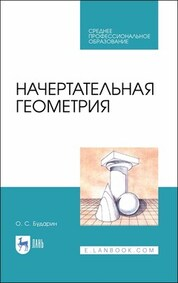 Бударин О. С. Начертательная геометрия / О. С. Бударин. — 2-е изд., стер. — Санкт-Петербург : Лань, 2023. — 360 с. — (Среднее профессиональное образование). 

Учебное пособие содержит сведения по теоретическому курсу начертательной геометрии. Рассматриваются ортогональные проекции, аксонометрия, перспектива и проекции с числовыми отметками. Представлено достаточное количество задач с подробными решениями. Учебное пособие отличается от ранее изданных учебников изложением вопросов построения и использования системы перспективных проекций. Предложены новые идеи по построению наглядных изображений.
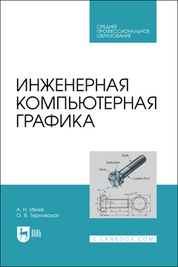 Ивлев А. Н. Инженерная компьютерная графика / А. Н. Ивлев, О. В. Терновская. — 2-е изд., стер. — Санкт-Петербург : Лань, 2023. — 260 с. — (Среднее профессиональное образование). 

В учебнике изложен учебный материал по дисциплине «Инженерная компьютерная графика», включающий сведения о компьютерной графике, методах, нормах и правилах чтения и составления конструкторской и проектной документации, правилах и требованиях выполнения электрических схем. Учебник соответствует примерной рабочей программе среднего профессионального образования по специальности «Сетевое и системное администрирование».
Лызлов А. Н. Начертательная геометрия. Задачи и решения / А. Н. Лызлов, М. В. Ракитская, Д. Е. Тихонов-Бугров. — 3-е изд., стер. — Санкт-Петербург : Лань, 2023. — 88 с. — (Среднее профессиональное образование). 

В сборник включены задачи различной сложности, в том числе на композицию, а также методические указания по решению прикладных задач. Цель издания — обеспечить современные учебно-методические комплексы дополнительными материалами для эффективного осуществления гибкого подхода к обучению с учетом неоднородности студенческой аудитории по уровню способностей и базовой подготовки.
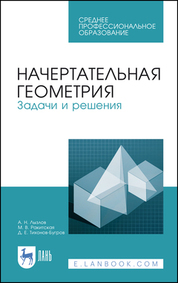 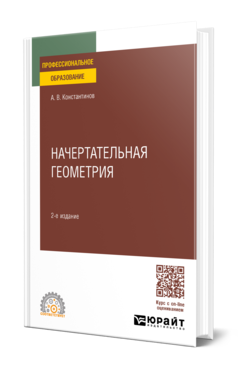 Константинов А. В.  Начертательная геометрия : учебное пособие для СПО / А. В. Константинов. — 2-е изд., перераб. и доп. — Москва : Издательство Юрайт, 2024. — 401 с. — (Профессиональное образование). 

Учебный материал объясняется очень подробно, в виде лекций-рассказов, с большим количеством примеров, иллюстраций. Автор поставил цель по возможности сократить математические выкладки, доказательства, формулы и рассказать содержание предмета так, чтобы оно могло быть понято учащимися гуманитарных специальностей, не имеющих углубленной математической подготовки.
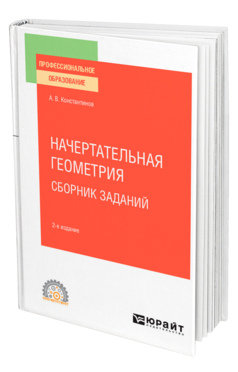 Константинов А. В.  Начертательная геометрия. Сборник заданий : учебное пособие для СПО / А. В. Константинов. — 2-е изд., испр. и доп. — Москва : Издательство Юрайт, 2024. — 623 с. — (Профессиональное образование). 

Вашему вниманию предлагается сборник индивидуальных заданий по начертательной геометрии, содержащий 25 вариантов с 12 заданиями в каждом. Графические условия задач размещены на страницах таким образом, что позволяют решать задачи непосредственно в книге, превращая ее в рабочую тетрадь, или на ксерокопиях заданий. Издание отражает основные темы курса «Ортогональные проекции».
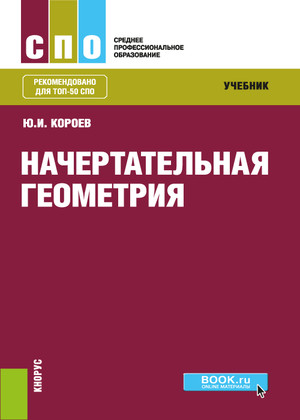 Короев Ю. И. Начертательная геометрия : учебник / Ю. И. Короев. — Москва : КноРус, 2023. — 422 с. — (Среднее профессиональное образование). 

Изложены теоретические основы и практическое приложение методов изображений, которые применяются в архитектурном проектировании: ортогональные проекции, аксонометрия, перспектива и приемы построения теней в этих проекциях. Содержит вопросы для самопроверки и задачи с примерами решений.
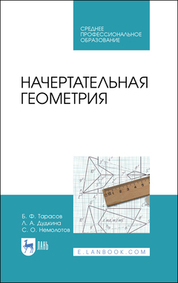 Тарасов Б. Ф. Начертательная геометрия / Б. Ф. Тарасов, Л. А. Дудкина, С. О. Немолотов. — 2-е изд., стер. — Санкт-Петербург : Лань, 2022. — 256 с.  — (Среднее профессиональное образование). 

Изложены основы метода проекций, методы изображения пространственных фигур на плоскости, способы преобразования ортогональных проекций; даны графические способы решения метрических и позиционных задач, основные сведения о кривых линиях, многогранниках и кривых поверхностях; рассмотрены теоретические основы аксонометрических проекций и основы построения теней в ортогональных и аксонометрических проекциях.
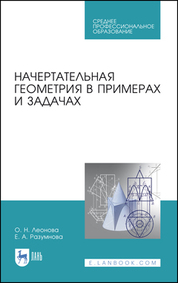 Леонова О. Н. Начертательная геометрия в примерах и задачах / О. Н. Леонова, Е. А. Разумнова. — 2-е изд., стер. — Санкт-Петербург : Лань, 2022. — 212 с. — (Среднее профессиональное образование).

Пособие содержит краткий теоретический курс, основные положения начертательной геометрии, необходимые при решении позиционных и метрических задач, примеры решения задач и задания для самостоятельного решения. Решение задач сборника студентами поможет им развить пространственное мышление — представлять в воображении пространственные формы. Отличительной особенностью учебного пособия является поэтапное решение задач, что позволит студентам самостоятельно разобраться в построениях, а также представлено большое количество пространственных моделей, выполненных с использованием современных компьютерных технологий.
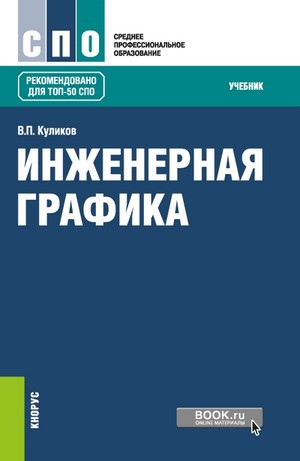 Куликов В. П. Инженерная графика : учебник / В. П. Куликов. — Москва : КноРус, 2023. — 284 с. — (Среднее профессиональное образование).

Учебник охватывает все темы, предусмотренные программой курса «Инженерная графика». Особенность учебника состоит в том, что теоретический материал сочетается с практическими примерами из области машиностроения и правилами выполнения конструкторских документов, отраженных в стандартах. Учебный материал оформлен как текстовый конструкторский документ по стандартам ЕСКД.
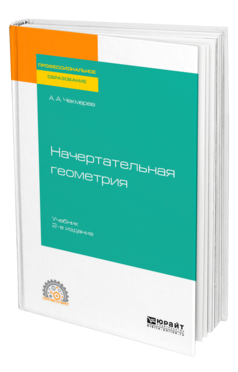 Чекмарев А. А.  Начертательная геометрия : учебник для СПО / А. А. Чекмарев. — 2-е изд., испр. и доп. — Москва : Издательство Юрайт, 2024. — 147 с. — (Профессиональное образование). 

Предметом начертательной геометрии является изложение и обоснование способов построения изображений пространственных форм на плоскости и способов решения задач геометрического характера по заданным изображениям этих форм. Изображения, построенные по правилам, изучаемым в начертательной геометрии, позволяют представить мысленно форму предметов и их взаимное расположение в пространстве, определить их размеры, исследовать геометрические свойства, присущие изображаемому предмету.
ОП.03 
РИСУНОК И ЖИВОПИСЬ
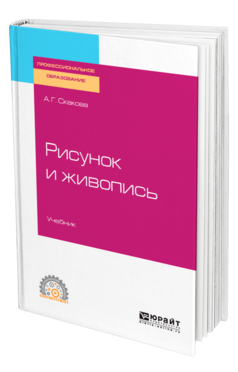 Скакова А. Г.  Рисунок и живопись : учебник для СПО / А. Г. Скакова. — Москва : Издательство Юрайт, 2024. — 164 с. — (Профессиональное образование). 

В учебнике представлены основы живописи и рисунка, материал последовательно изложен по основным разделам - основы перспективы, тоновая графика, живопись и цветная графика, изображение ландшафта, архитектурных деталей и интерьера и др. В каждом разделе присутствуют задания, выполнение которых поможет студентам лучше усвоить композицию, технику рисунка и приемы живописи. В качестве иллюстраций приведены копии работ, выполненных студентами РГАУ-МСХА под руководством преподавателей А. Г. Скаковой, О. А. Скабелкиной, И. Ю. Киприяновой, В. И. Миронова.
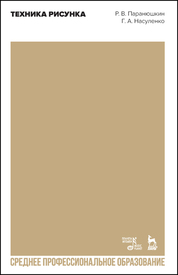 Паранюшкин Р. В. Техника рисунка : учебное пособие / Р. В. Паранюшкин, Г. А. Насуленко. —  Санкт-Петербург : Лань, Планета музыки, 2022. — 252 с. — (Среднее профессиональное образование). 

Учебное пособие по технике рисунка для студентов средних специальных учебных заведений и любителей, изучающих рисунок различными материалами. Рассматриваются инструменты и материалы для рисунка, различные приёмы и виды техники, даются практические советы и отмечаются методические особенности работы. Авторы – члены Союза художников России, ведущие преподаватели Волгоградского института художественного образования – профессор Р. В. Паранюшкин и доцент Г. А. Насуленко.
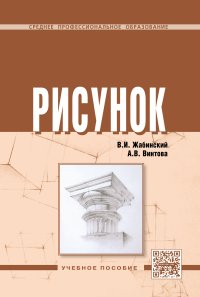 Жабинский В. И. Рисунок : учебное пособие / В. И. Жабинский, А. В. Винтова. — Москва : НИЦ ИНФРА - М, 2023. — 256 с. — (Среднее профессиональное образование). 

Учебное пособие составлено с учетом профиля подготовки техников по специальности 07.02.01 «Архитектура» и предназначено в помощь учащимся для освоения теоретического материала и выполнения практических работ. Подробно рассматриваются законы линейной перспективы, композиции, конструктивного построения рисунка, распределения светотени, колористики — весь комплекс теоретических сведений и практических рекомендаций, необходимых для овладения изобразительно-выразительными средствами рисунка.
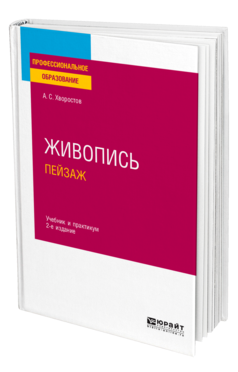 Хворостов А. С.  Живопись. Пейзаж : учебник и практикум для СПО / А. С. Хворостов. — 2-е изд., испр. и доп. — Москва : Издательство Юрайт, 2024. — 169 с. — (Профессиональное образование). 

Пособие содержит методические рекомендации и практические советы, основанные на профессиональном опыте автора - художника и педагога. В книге просто и доступно рассказывается о том, как написать небо, деревья, траву, воду, передать на полотне луну и солнце, как писать этюды зимой и летом, как самому сделать раму для картины. Издание будет полезно студентам художественных учебных заведений, учащимся изостудий и школ искусств, художникам-любителям.
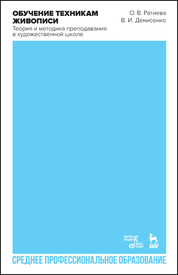 Ратиева О. В. Обучение техникам живописи. Теория и методика преподавания в художественной школе : учебное пособие для СПО / О. В. Ратиева, В. И. Денисенко. — Санкт-Петербург : Планета музыки, 2023. — 192 с. — (Среднее профессиональное образование). 

В пособии рассматриваются основные техники живописи, даются методические рекомендации по использованию различных материалов в обучении живописи учащихся ДХШ и ДШИ.
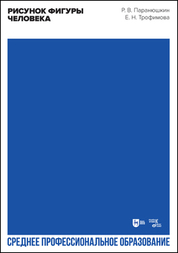 Паранюшкин Р. В. Рисунок фигуры человека : учебное пособие для СПО / Р. В. Паранюшкин, Е. Н. Трофимова. — 4-е изд., стер. — Санкт-Петербург : Планета музыки, 2024. — 100 с. 

Рассматривается краткая история академического рисунка, даются элементы пластической анатомии, представляются примеры учебных рисунков, даются практические советы для грамотного профессионального построения фигуры. Учебные рисунки выполнены студентами Института им. Репина (Академия художеств, Санкт-Петербург) и студентами Института художественного образования (Волгоград).
ОП.04 
ИСТОРИЯ АРХИТЕКТУРЫ
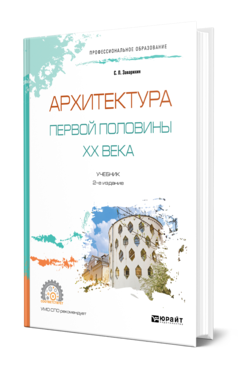 Заварихин С. П.  Архитектура первой половины XX века : учебник для СПО / С. П. Заварихин. — 2-е изд., испр. и доп. — Москва : Издательство Юрайт, 2024. — 223 с. — (Профессиональное образование). 

В представленном учебнике представлена панорама развития архитектуры в первой половине XX века. В нем отечественная (в том числе советская) архитектура рассматривается в широком контексте мирового зодчества. Основной теоретический материал учебника дополнен многочисленными иллюстрациями, развернутыми подписями к ним, хронологическими «лентами времени» и краткими биографиями выдающихся зодчих столетия.
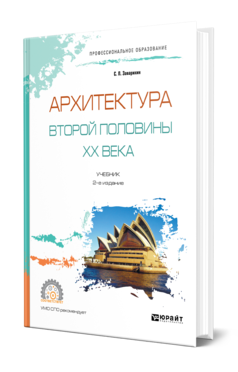 Заварихин С. П.  Архитектура второй половины XX века : учебник для СПО / С. П. Заварихин. — 2-е изд., испр. и доп. — Москва : Издательство Юрайт, 2024. — 238 с. — (Профессиональное образование). 

В учебнике представлена панорама развития архитектуры во второй половине XX века. В нем отечественная (в том числе советская) архитектура рассматривается в широком контексте мирового зодчества. Основной теоретический материал учебника дополнен многочисленными иллюстрациями, развернутыми подписями к ним, хронологическими «лентами времени» и краткими биографиями выдающихся зодчих столетия.
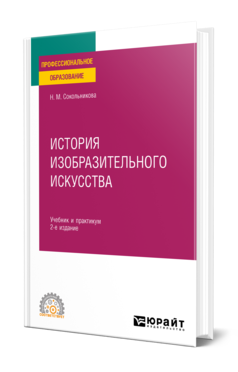 Сокольникова Н. М.  История изобразительного искусства : учебник и практикум для СПО / Н. М. Сокольникова. — 2-е изд., испр. и доп. — Москва : Издательство Юрайт, 2024. — 405 с. — (Профессиональное образование). 

Учебник представляет собой систематизированный курс по истории стилей в зарубежном и русском искусстве с древнейших времен до начала ХХ в., знакомит с идейно-стилистическими особенностями каждого этапа исторического процесса, с характерными тенденциями в творчестве выдающихся мастеров. Акцент делается на наиболее важных явлениях в художественной культуре Древнего Египта и Востока, античных Греции и Рима, в романском и готическом искусстве, искусстве Возрождения, барокко, рококо, классицизма, романтизма, реализма, импрессионизма, модерна.
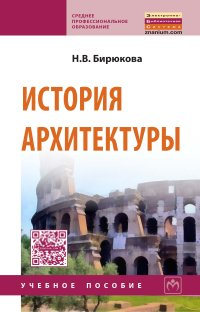 Бирюкова Н. В. История архитектуры : учебное пособие / Н. В. Бирюкова. — Москва : ИНФРА - М, 2023. — 367 с.  — (Среднее профессиональное образование). 

В учебном пособии дается краткое изложение курса истории мировой и отечественной архитектуры. Приводятся основные художественно-конструктивные направления формообразования в мировой архитектуре. Отличительной особенностью данного учебного пособия является более структурированная лекционная часть, подробное изложение разделов по современной архитектуре. Также предложенный материал сопровождается иллюстрациями, экзаменационными и контрольными вопросами для самопроверки. Приводятся примеры тестов по разделам и карточек экспресс-контроля по отдельным темам дисциплины. Даются рекомендации по проведению «круглых столов» и составлению карточек контроля.
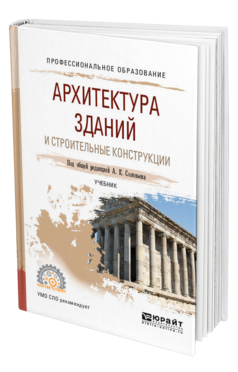 Архитектура зданий и строительные конструкции : учебник для СПО / К. О. Ларионова [и др.] ; под общей редакцией А. К. Соловьева. — Москва : Издательство Юрайт, 2024. — 490 с. — (Профессиональное образование). 

В учебнике приводятся основные сведения по истории развития мировой архитектуры и строительной техники, базовые понятия о функциональных, физико-технических и архитектурно-композиционных основах проектирования, принципах конструирования зданий, их типологии и о проектировании планировки и застройки населенных мест. Рассмотрены общие понятия о зданиях и сооружениях, их структуре, нагрузках и воздействиях. Для более эффективного усвоения теоретических положений в учебнике представлен обширный иллюстративный материал и практические примеры, а также вопросы и задания для самоконтроля.
ОП.05 
ТИПОЛОГИЯ ЗДАНИЙ
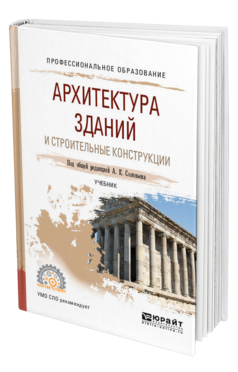 Архитектура зданий и строительные конструкции : учебник для СПО / К. О. Ларионова [и др.] ; под общей редакцией А. К. Соловьева. — Москва : Издательство Юрайт, 2024. — 490 с. — (Профессиональное образование). 

В учебнике приводятся основные сведения по истории развития мировой архитектуры и строительной техники, базовые понятия о функциональных, физико-технических и архитектурно-композиционных основах проектирования, принципах конструирования зданий, их типологии и о проектировании планировки и застройки населенных мест. Рассмотрены общие понятия о зданиях и сооружениях, их структуре, нагрузках и воздействиях. Для более эффективного усвоения теоретических положений в учебнике представлен обширный иллюстративный материал и практические примеры, а также вопросы и задания для самоконтроля.
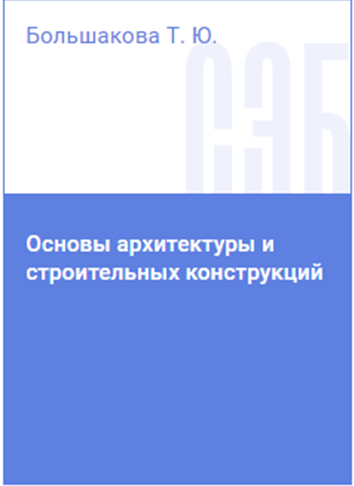 Большакова Т. Ю. Основы архитектуры и строительных конструкций : учебник / Т. Ю. Большакова. — пос. Караваево : КГСХА, 2020. — 272 с.  

Учебник включает основные сведения об архитектурно-планировочных и конструктивных решениях гражданских и промышленных зданий, базовые понятия о функциональных, архитектурно-композиционных основах проектирования, принципах конструирования зданий, их типологии, о проектировании планировки и застройки населенных мест. Рассмотрены общие понятия о зданиях и сооружениях, их структуре, нагрузках и воздействиях. Для более эффективного усвоения теоретических положений в учебнике представлен иллюстративный материал и практические задания, а также вопросы для самоконтроля и список литературы для самостоятельного изучения.
Гельфонд А.  Л. Архитектурное проектирование общественных зданий : учебник / А. Л. Гельфонд. — 2-е изд., перераб. и доп. — Москва : НИЦ ИНФРА - М, 2024. — 368 с. 

Учебник посвящен основным принципам формирования архитектуры общественных зданий различного типа. Рассматривает социальные, экономические, градостроительные, функциональные, планировочные, конструктивные, композиционно-художественные основы проектирования, а также нормативные требования к проектированию общественных зданий. Настоящий курс охватывает материал от изучения структурных узлов здания и отдельных его элементов до сооружения в целом и направлен на то, чтобы максимально ознакомить студента с потребностями реального архитектурного проектирования. Большое внимание уделено всем актуальным в настоящее время типам зданий: учебно-воспитательным учреждениям; музейно-выставочным, спортивным сооружениям; учреждениям торговли и общественного питания; сооружениям по обслуживанию автомобилей; зрелищным сооружениям; кредитно-финансовым учреждениям; офисам; бюро; деловым центрам, а также многофункциональным комплексам.
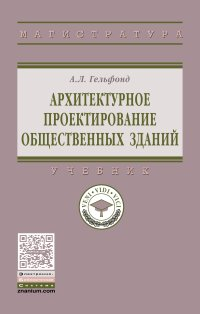 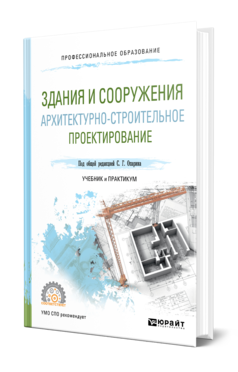 Опарин С. Г. Здания и сооружения. Архитектурно — строительное проектирование : учебник и практикум для СПО / С. Г. Опарин, А. А. Леонтьев. — Москва : Юрайт, 2024. — 283 с. — (Среднее профессиональное образование). 

В курсе впервые после принятия в России нового градостроительного законодательства системно изложены концепция, научные основы и методика архитектурно-строительного проектирования в его современном толковании. Раскрыта его роль в воплощении различных строительных проектов, обеспечении их конкурентоспособности, безопасности и экономической эффективности. Рассмотрены этапы проектной подготовки и принципы саморегулирования строительных организаций, особенности проектирования гражданских и промышленных зданий, состав и содержание проектной и рабочей документации, а также современные системы автоматизированного проектирования объектов, составления смет и сметных расчетов.
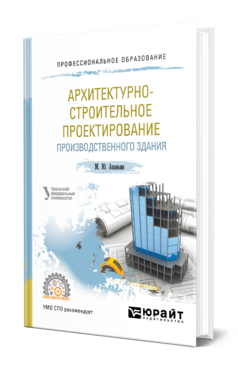 Ананьин М. Ю. Архитектурно-строительное проектирование производственного здания : учебное пособие для СПО / М. Ю. Ананьин. — Москва : Издательство Юрайт, 2024. — 216 с. — (Профессиональное образование). 

В учебном пособии даются теоретические основы проектирования промышленных зданий: приведена их классификация; показаны особенности конструкций, фундаментов, покрытий, материала несущих и ограждающих конструкций и т. д. Вторая часть пособия посвящена работе над учебным курсовым проектом: показаны условия и последовательность его выполнения, даны указания по графической и текстовой части.
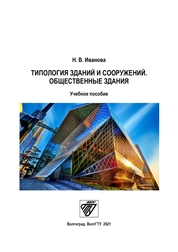 Иванова Н. В. Типология зданий и сооружений. Общественные здания : учебное пособие / Н. В. Иванова. — Волгоград : ВолгГТУ, 2021. — 145 с. 

Даны основные характеристики общественных зданий и сооружений. Пособие соответствует образовательным программам очного и очно-заочного обучения архитекторов и дизайнеров, обучающихся по направлению подготовки и специальности «Архитектура».
ОП.06 
АРХИТЕКТУРНОЕ МАТЕРИАЛОВЕДЕНИЕ
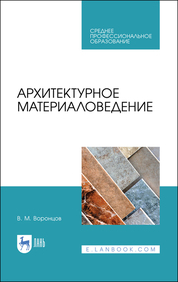 Воронцов В. М. Архитектурное материаловедение : учебник для СПО / В. М. Воронцов. — 2-е изд., стер. — Санкт-Петербург : Лань, 2022. — 408 с. — (Среднее профессиональное образование). 

В книге излагаются основные технико-эксплуатационные характеристики строительных материалов и изделий, их классификационные признаки, свойства и области применения. Подробно описаны области использования основных строительных материалов в объектах современной архитектуры и перспективы в будущем. Основной акцент уделяется эффективным материалам, обладающим комплексом функциональных, эстетических и экономических показателей.
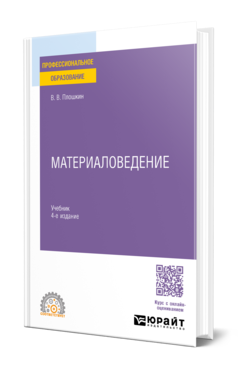 Плошкин В. В. Материаловедение : учебник для СПО / В. В. Плошкин. — 4-е изд., перераб. и доп. — Москва : Юрайт, 2024. — 434 с. — (Профессиональное образование). 

В курсе рассмотрено кристаллическое строение металлов, воздействие на их структуру и свойства процессов кристаллизации, пластической деформации и рекристаллизации, описаны фазы, образующиеся в сплавах. Представлены основы современного металлургического производства, механические свойства металлов и сплавов, процессы термической и химико-термической обработки стали и др. Рассмотрены конструкционные, инструментальные, нержавеющие и жаропрочные стали, сплавы с особыми физическими свойствами и сплавы на основе цветных металлов, неметаллические и композиционные машиностроительные материалы, особенности нанокристаллических материалов. Освещены вопросы стандартизации, сертификации и управления качеством материалов.
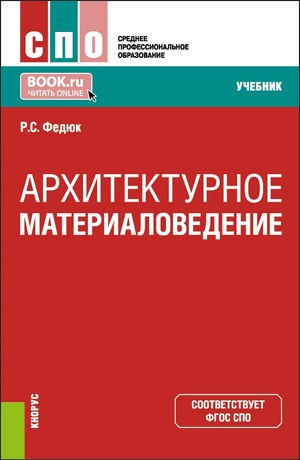 Федюк Р. С. Архитектурное материаловедение : учебник / Р. С. Федюк. — Москва : КноРус, 2024. — 220 с. —  (Среднее профессиональное образование). 

Направлен на формирование знаний об основах технологии производства, видах, составе и технических свойствах общестроительных и декоративно-отделочных материалов и изделий. Содержит сведения о таких свойствах, как цветовые характеристики, фактура, текстура. Цель — подготовить архитектора, знающего номенклатуру, свойства и возможности отделочных материалов и изделий, их назначение в современном строительстве, в формировании облика современного города, административных и общественных зданий и сооружений. Изучение курса должно обеспечить сочетание теоретической подготовки с умением использовать полученные знания на практике.
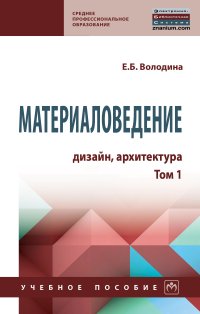 Володина Е. Б. Материаловедение: дизайн, архитектура : учебное пособие : в 2 томах. Том 1 / Е. Б. Володина. — Москва : ИНФРА-М, 2024. — 388 с. — (Среднее профессиональное образование). 

Первый том учебного пособия описывает основные группы строительных и отделочных материалов и изделий, их структуру и свойства. Особое внимание уделено актуальным отделочным материалам, а также их экологическим и эстетическим особенностям, важным для создания выразительной предметно-пространственной среды. Продуманная структура книги позволяет успешно осваивать дисциплину в разных форматах профессионального образования.
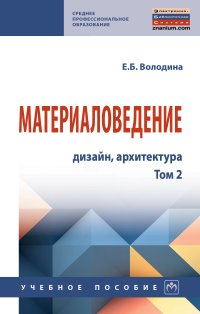 Володина Е. Б. Материаловедение: дизайн, архитектура : учебное пособие : в 2 томах. Том 2 / Е. Б. Володина. — Москва : ИНФРА-М, 2024. — 432 с. — (Среднее профессиональное образование). 

Второй том учебного пособия содержит сведения об отделочных материалах, изделиях и инженерных системах применительно к дизайну интерьеров современного здания. Особое внимание уделено актуальным отделочным материалам, а также их экологическим и эстетическим характеристикам, важным для создания выразительной предметно-пространственной среды. Продуманная структура книги позволяет успешно осваивать дисциплину в разных форматах профессионального образования.
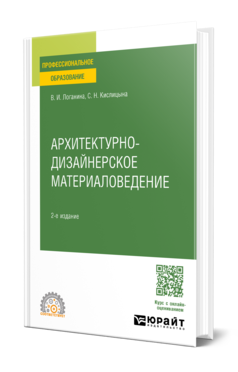 Логанина В. И.  Архитектурно-дизайнерское материаловедение : учебное пособие / В. И. Логанина, С. Н. Кислицына. — 2-е изд. — Москва : Издательство Юрайт, 2024. — 183 с. — (Профессиональное образование).

Целью данного курса является ознакомление студентов с классификацией, номенклатурой, свойствами и основами производства строительных и отделочных материалов и опытом их применения в архитектурно-строительной, дизайнерской и реставрационной практике. Рассмотрены вопросы выбора материала с соответствующими свойствами для отделываемых поверхностей с учетом эксплуатационной среды; правильной обработки и укладки его в сооружение; замены материалов без ухудшения качества отделочных работ. Для различных материалов описаны меры по защите их от коррозии, по организации их правильного транспортирования и хранения.
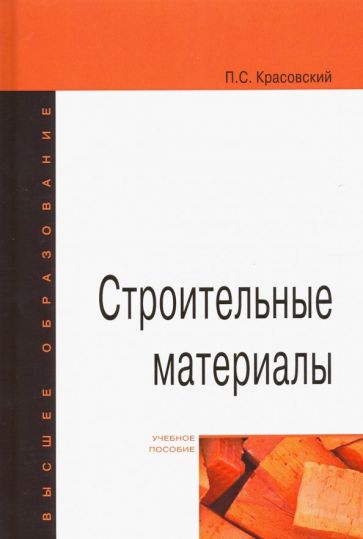 Красовский П. С. Строительные материалы: учебное пособие / П. С. Красовский. — Москва : Форум, НИЦ ИНФРА-М, 2023. — 256 с. — (Среднее профессиональное образование).

Учебное пособие является элементом методического обеспечения специализированного модуля «Строительные материалы», входящего в перечень основных образовательных программ бакалавров, магистров и специалистов. Описаны основные виды строительных материалов, их технические свойства и рациональные области применения в строительстве во взаимосвязи с составом и строением материалов. Соответствует требованиям Федеральных государственных образовательных стандартов высшего образования последнего поколения.
ОП.07
ОСНОВЫ ГЕОДЕЗИИ
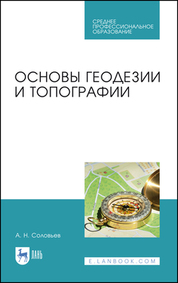 Соловьев А. Н. Основы геодезии и топографии : учебник для СПО / А. Н. Соловьев. — 3-е изд., стер. — Санкт-Петербург : Лань, 2022. — 240 с. — (Среднее профессиональное образование). 

В учебнике приведены общие сведения о геодезии, подробно изложены методы определения прямоугольных координат точек, включая новый метод — произвольная линейноугловая сеть, описаны приборы и методики измерения углов, расстояний, превышений, рассмотрены методы крупномасштабных топографических съёмок с целью получения топографических планов для проведения инженерных изысканий и проектирования инженерных сооружений, описаны способы определения площади участков с оценкой её точности.
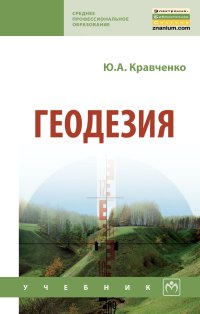 Кравченко Ю. А. Геодезия : учебник / Ю. А. Кравченко. — Москва: ИНФРА-М, 2024. — 344 с. — (Среднее профессиональное образование). 

В учебнике приводятся сведения о предмете геодезии, ее истории, изложены методы измерения углов и расстояний на земной поверхности, измерения превышений, методы построения и обработки плановых и высотных съемочных сетей, представлены способы выполнения плановых и высотных съемок, рассмотрены геодезические работы при проведении инженерно-геодезических изысканий, выносе проектов в натуру, при возведении инженерных сооружений и зданий, методы контроля соответствия фактических значений геометрических параметров объектов капитального строительства их проектным значениям.
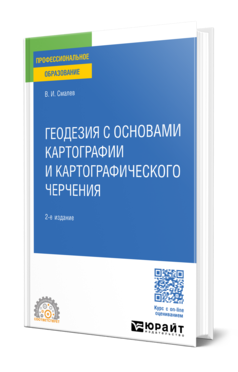 Смалев В. И.  Геодезия с основами картографии и картографического черчения : учебное пособие для СПО / В. И. Смалев. — 2-е изд., перераб. и доп.   — Москва : Издательство Юрайт, 2023. — 189 с. — (Профессиональное образование). 

В курсе нашли отражение основные вопросы геодезии как науки, подробно рассмотрены вопросы, связанные с горизонтальной и вертикальной съемками, приведены основные элементы теории погрешностей измерений. В основных разделах рассмотрены вопросы назначения и устройства геодезических приборов, их поверок и методик пользования ими; организации и технологии геодезических работ; ведения вычислительной и графической обработки полевых измерений. Соответствует актуальным требованиям федерального государственного образовательного стандарта среднего профессионального образования и профессиональным требованиям.
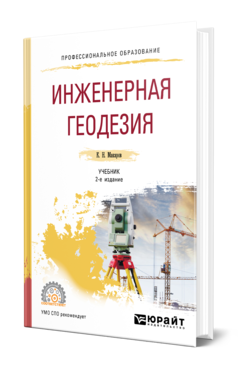 Макаров К. Н.  Инженерная геодезия : учебник для СПО / К. Н. Макаров. — 3-е изд., испр. и доп. — Москва : Издательство Юрайт, 2024. — 250 с. — (Профессиональное образование).

В курсе даются основные понятия о форме и размерах Земли, системах координат в геодезии, угловых, линейных и высотных измерениях и соответствующих приборах, геодезических съемках, принципах работы систем глобального позиционирования GPS, цифровом и математическом моделировании местности, геодезических работах в строительстве. Изложение материала в курсе построено таким образом, чтобы максимально облегчить самостоятельную работу студентов при изучении основ инженерной геодезии.
ОП.08
ОСНОВЫ ЭКОНОМИКИ АРХИТЕКТУРНОГО ПРОЕКТИРОВАНИЯ И СТРОИТЕЛЬСТВА
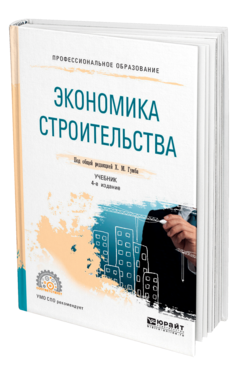 Экономика строительства : учебник для СПО / Х. М. Гумба ; под общей редакцией Х. М. Гумба. — 4-е изд., перераб. и доп. — Москва : Издательство Юрайт, 2024. — 449 с. — (Профессиональное образование). 

Учебник, подготовленный ведущими преподавателями Национального исследовательского Московского государственного строительного университета, содержит систематизированное изложение вопросов теории и практики развития рыночных отношений в инвестиционно-строительной сфере. В издании отражена специфика отраслевой экономики, обусловленная особенностями строительного производства. Кроме исчерпывающего теоретического материала, представлены примеры расчетов и ситуационные задачи из практики деятельности строительных предприятий, что позволит читателю не только изучить теоретические основы экономики строительства, но и приобрести практические навыки анализа и принятия управленческих решений.
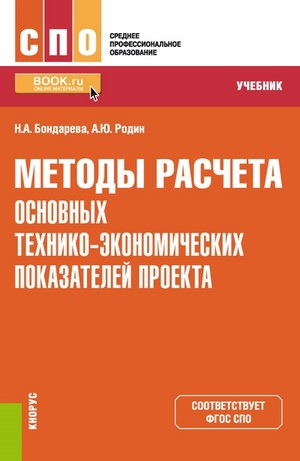 Бондарева Н. А. Методы расчета основных технико-экономических показателей проекта : учебник / Н. А. Бондарева, А. Ю. Родин. — Москва : КноРус, 2022. — 206 с. — (Среднее профессиональное образование). 

Рассматривает теоретические и практические вопросы расчета технико-экономических показателей проекта в аспекте специфики дизайнерского проектирования с учетом ведения предпринимательской деятельности в области предоставления услуг декоратора интерьера. Раскрываются содержание и методы расчета технико-экономического обоснования дизайнерского проекта, формирования и анализа экономических и финансовых показателей, правила исчисления налогов и выбора налогового режима.
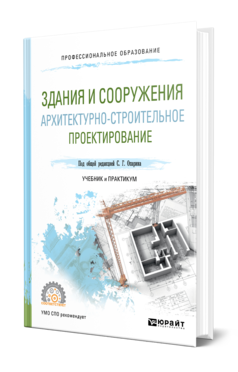 Опарин С. Г. Здания и сооружения. Архитектурно — строительное проектирование : учебник и практикум для СПО / С. Г. Опарин, А. А. Леонтьев. — Москва : Юрайт, 2024. — 283 с. — (Среднее профессиональное образование). 

В курсе системно изложены концепция, научные основы и методика архитектурно-строительного проектирования в его современном толковании. Раскрыта его роль в воплощении различных строительных проектов, обеспечении их конкурентоспособности, безопасности и экономической эффективности. Рассмотрены этапы проектной подготовки и принципы саморегулирования строительных организаций, особенности проектирования гражданских и промышленных зданий, состав и содержание проектной и рабочей документации, а также современные системы автоматизированного проектирования объектов, составления смет и сметных расчетов. Содержание курса отражает требования действующего законодательства, правовых и нормативно-технических документов, учитывает многолетний практический опыт авторов в области архитектурно-строительного проектирования и управления сложными инвестиционно-строительными проектами.
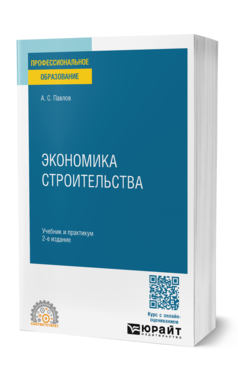 Павлов А. С.  Экономика строительства : учебник и практикум для СПО / А. С. Павлов. — 2-е изд., перераб. и доп. — Москва : Издательство Юрайт, 2024. — 752 с. — (Профессиональное образование).

В курсе рассматривается экономика полного жизненного цикла строительного объекта от инвестиционного замысла до ликвидации. Подробно представлены специальные вопросы экономики, необходимые инженерному и руководящему персоналу строительных и проектных фирм, служб заказчика, другим заинтересованным лицам. Курс снабжен перечнем компетенций, которыми должен овладеть студент, слушатель; контрольными вопросами и заданиями для повторения и уяснения качества восприятия материала. Они могут быть использованы для тестирования и самотестирования. Приводятся также практические задачи, решение которых позволит лучше подготовиться к практической деятельности.
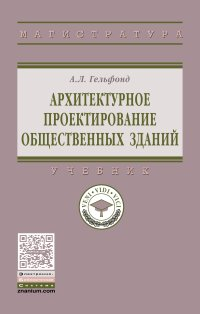 Гельфонд А.  Л. Архитектурное проектирование общественных зданий : учебник / А. Л. Гельфонд. — 2-е изд., перераб. и доп. — Москва : НИЦ ИНФРА - М, 2024. — 373 с. 

Учебник посвящен основным принципам формирования архитектуры общественных зданий различного типа. Рассматривает социальные, экономические, градостроительные, функциональные, планировочные, конструктивные, композиционно-художественные основы проектирования, а также нормативные требования к проектированию общественных зданий. Настоящий курс охватывает материал от изучения структурных узлов здания и отдельных его элементов до сооружения в целом и направлен на то, чтобы максимально ознакомить студента с потребностями реального архитектурного проектирования. Большое внимание уделено всем актуальным в настоящее время типам зданий: учебно-воспитательным учреждениям; музейно-выставочным, спортивным сооружениям; учреждениям торговли и общественного питания; сооружениям по обслуживанию автомобилей; зрелищным сооружениям; кредитно-финансовым учреждениям; офисам; бюро; деловым центрам, а также многофункциональным комплексам.
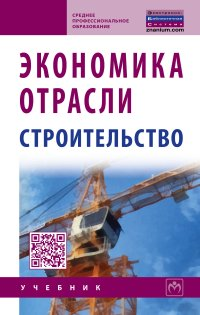 Акимов В. В. Экономика отрасли (строительство) : учебник / В. В. Акимов, А. Г. Герасимова, Т. Н. Макарова, В. Ф. Мерзляков, К. А. Огай. — 2-е изд. — Москва: ИНФРА-М, 2022. — 300 с. — (Среднее профессиональное образование). 


Учебник раскрывает основные вопросы по курсу «Экономика отрасли» для обучающихся по строительным специальностям с целью получения среднего профессионального образования: место строительной отрасли в экономике страны; организационно-правовые формы строительных предприятий; ресурсы предприятия; организация, нормирование и оплата труда; издержки производства и себестоимость продукции; финансы предприятия, налогообложение, основы маркетинга, производственное планирование.
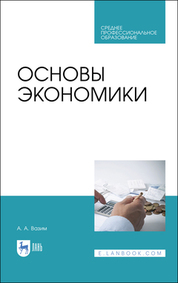 Вазим А. А. Основы экономики / А. А. Вазим. — 3-е изд., стер. — Санкт-Петербург : Лань, 2023. — 224 с. — (Среднее профессиональное образование). 

В учебнике системно излагается курс экономики для студентов средних профессиональных учебных заведений. Он знакомит с основными закономерностями экономической теории, включающей вопросы микро- и макроэкономики. Наглядно и доступно разъясняются формализованные экономические модели. Изложение теоретических проблем сопровождается практическими примерами. В конце каждой главы даны контрольные вопросы для оценки знаний и самоконтроля.
ОП.09
ОСНОВЫ СТРОИТЕЛЬНОГО ПРОИЗВОДСТВА
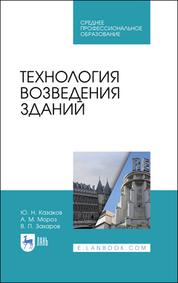 Казаков Ю. Н. Технология возведения зданий / Ю. Н. Казаков, А. М. Мороз, В. П. Захаров. — 3-е изд., стер. — Санкт-Петербург : Лань, 2023. — 256 с. — (Среднее профессиональное образование).

Пособие содержит основные сведения об организации строительства, всех этапах строительных процессов и технологий, нормативной и проектной документации, технологии монтажа строительных конструкций, средствах механизации и автоматизации строительных работ, приемах выполнения монтажных операций, возведении зданий и сооружений из различных материалов. В книге изложены новые энергосберегающие, экономичные и высокоскоростные методы строительства в России.
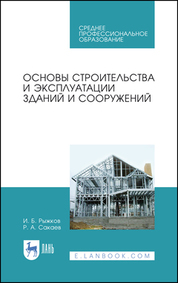 Рыжков И. Б. Основы строительства и эксплуатации зданий и сооружений / И. Б. Рыжков, Р. А. Сакаев. — 3-е изд., стер. — Санкт-Петербург : Лань, 2023. — 240 с. — (Среднее профессиональное образование). 

Рассматриваются общие правила организации и проведения капитального строительства, включая проектно-изыскательские работы, архитектурное проектирование, расчеты и конструирование элементов зданий и сооружений, применение различных строительных материалов и конструкций заводского изготовления, технологию строительных процессов и др. Рассмотрены вопросы эксплуатации зданий и сооружений.
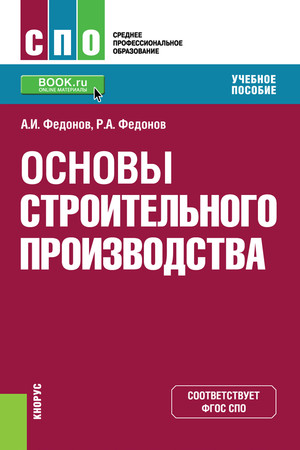 Федонов Р. А. Основы строительного производства : учебное пособие / Р. А. Федонов, А. И. Федонов. — Москва : КноРус, 2024. — 316 с. — (Среднее профессиональное образование). 

Дает теоретические, правовые, технические знания в области строительного производства. Особое внимание обращено на внедрение эффективных орудий труда, материалов и технологических процессов, замену и модернизацию морально устаревших машин и агрегатов, создание систем машин для комплексной механизации и автоматизации тяжелых и трудоемких производственных процессов.
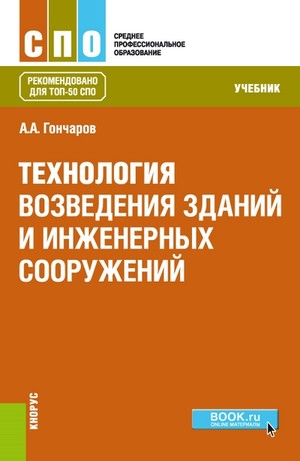 Гончаров А. А. Технология возведения зданий и инженерных сооружений : учебник / А. А. Гончаров. — Москва : КноРус, 2023. — 270 с. — (Среднее профессиональное образование). 

Приведены основные положения по технологии возведения зданий различного назначения и инженерных сооружений при использовании различных конструктивных схем и материалов. Изложены прогрессивные технологические методы, машины и механизмы, используемые при возведении зданий и сооружений. Освещены вопросы технологического проектирования и оптимизации методов производства работ.
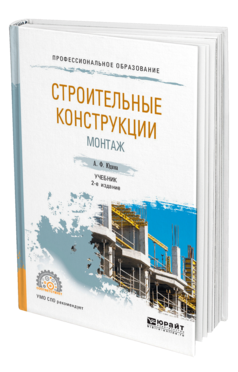 Юдина А. Ф.  Строительные конструкции. Монтаж : учебник для СПО / А. Ф. Юдина. — 2-е изд., испр. и доп. — Москва : Издательство Юрайт, 2024. — 302 с. — (Профессиональное образование). 

Строительство является одной из основных сфер производственной деятельности человека. Многообразие конструктивных решений зданий и сооружений порождает необходимость применять довольно широкий спектр строительных технологий. В издании представлена классификация строительных объектов в зависимости от их назначения. Даны сведения о конструктивных решениях промышленных и гражданских зданий и сооружений из сборных железобетонных и металлических конструкций. Приведены особенности монтажа конструкций в зимнее время года, а также освещены вопросы качества контроля и техники безопасности при производстве работ по монтажу. Представлены технологические и организационные принципы монтажа конструкций и средств комплексной механизации, рассмотрены основные принципы проектирования технологии и организации монтажных работ, выбора оптимальных решений.
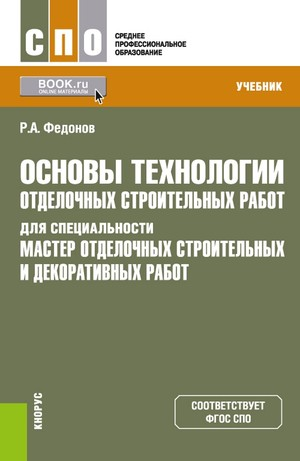 Федонов Р. А. Основы технологии отделочных строительных работ для специальности Мастер отделочных строительных и декоративных работ / Р. А. Федонов. — Москва : КНОРУС, 2023. — 249 с. — (Среднее профессиональное образование). 

Содержатся общие сведения о зданиях и сооружениях, схемы зданий и сооружений, их конструктивные элементы, описание технологии отделочных строительных и монтажных работ, основные понятия о производстве общестроительных и специальных работ, об организации труда, перечень нормативных документов в строительстве и способы контроля качества. В полной мере раскрывает сущность указанных тем и помогает приобретению необходимых профессиональных компетенций.
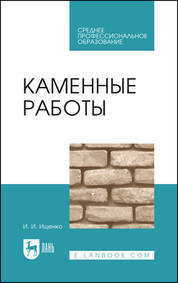 Ищенко И. И. Каменные работы : учебник для СПО / И. И. Ищенко. — 9-е изд., стер. — Санкт-Петербург : Лань, 2023. — 240 с. : ил. — (Среднее профессиональное образование). 

В учебнике изложены сведения о частях зданий, гидроизоляции каменных конструкций. Приведены основные принципы и методы каменных, кирпичных, бутовых и бутобетонных кладок, кладок из керамических и искусственных камней. Рассматриваются геодезические работы на стройках, монтажные работы при возведении каменных зданий, производство каменных и монтажных работ зимой, ремонт и восстановление каменных конструкций, организация производства и труда на стройках.
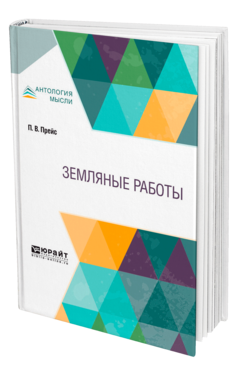 Прейс П. В.  Земляные работы : учебное пособие для СПО / П. В. Прейс. — Москва : Издательство Юрайт, 2023. — 165 с. 

В представленной работе в доступном виде изложены основные моменты производства земляных работ: общие сведения о грунтах и производственных процессах, связанных с ними (разведка, перевозка и пр.), обзор инструментов для производства земляных работ, а также основы подсчета объемов, планирования и чтения чертежей. Текст печатается без изменений по изданию 1931 г.
ПМ.01 
Разработка отдельных  архитектурных и объемно-планировочных решений в составе проектной документации
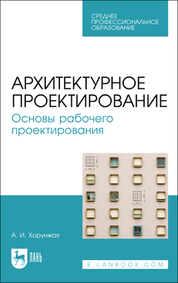 Хорунжая А. И. Архитектурное проектирование. Основы рабочего проектирования / А. И. Хорунжая. — 3-е изд., стер. — Санкт-Петербург : Лань, 2023. — 148 с. — (Среднее профессиональное образование). 

Труд А. И. Хорунжей заключает в себе опыт работы автора в проектных бюро и научно-исследовательских институтах, а также преподавание на факультете архитектуры, строительства и дизайна МИТУ — МАСИ. Пособие содержит подробный разбор поэтапного процесса архитектурного проектирования и подготовки проектной и рабочей документации для строительства. В пособии приведены рекомендации и графические примеры выполнения чертежей (планов, фасадов, разрезов, узлов и фрагментов), включены образцы составления ведомостей и спецификаций, а также представлены экспертные мнения и примеры написания текстового сопровождения архитектурного проекта.
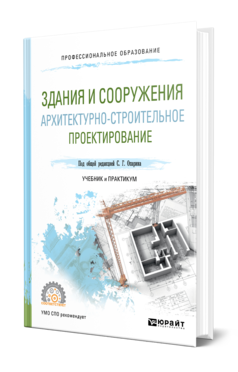 Опарин С. Г. Здания и сооружения. Архитектурно — строительное проектирование : учебник и практикум для СПО / С. Г. Опарин, А. А. Леонтьев. — Москва : Юрайт, 2024. — 283 с. — (Среднее профессиональное образование). 

В курсе системно изложены концепция, научные основы и методика архитектурно-строительного проектирования в его современном толковании. Раскрыта его роль в воплощении различных строительных проектов, обеспечении их конкурентоспособности, безопасности и экономической эффективности. Рассмотрены этапы проектной подготовки и принципы саморегулирования строительных организаций, особенности проектирования гражданских и промышленных зданий, состав и содержание проектной и рабочей документации, а также современные системы автоматизированного проектирования объектов, составления смет и сметных расчетов. Содержание курса отражает требования действующего законодательства, правовых и нормативно-технических документов, учитывает многолетний практический опыт авторов в области архитектурно-строительного проектирования и управления сложными инвестиционно-строительными проектами.
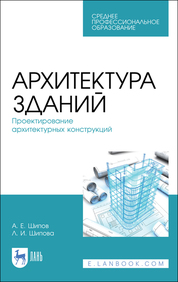 Шипов А. Е. Архитектура зданий. Проектирование архитектурных конструкций : учебное пособие для СПО / А. Е. Шипов, Л. И. Шипова. — Санкт-Петербург : Лань, 2023. — 232 с. : ил. — (Среднее профессиональное образование). 

В данном учебном пособии после краткого обзора архитектурных стилей, требований, предъявляемых к зданиям и сооружениям, и их объёмно - планировочным решениям, основное внимание уделено подготовке, составу и исполнению курсового проекта. Рассмотрен один из вариантов выполнения курсового проекта гражданского здания в объёме, позволяющем решать инженерные задачи по составлению календарного графика работ, оформлению стройгенплана и СФР, придерживаясь всех требований НТД. В пособии предложена информация к размышлению, в приложении сформирован словарь по архитектуре зданий, приведены слова – дескрипторы на русском и английском языках, поисковая картотека для составления расчётно-пояснительной записки, спецификаций, ведомостей и таблиц выполнения курсовых и дипломных проектов. Дан список нормативно технической и учебной литературы.
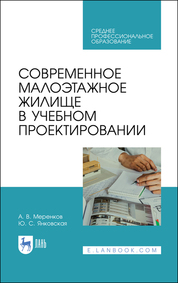 Меренков А. В. Современное малоэтажное жилище в учебном проектировании : учебное пособие для СПО / А. В. Меренков, Ю. С. Янковская. — 2-е изд., стер. — Санкт-Петербург : Лань, 2021. — 212 с. 

Пособие посвящено архитектурно-планировочному аспекту проектирования малоэтажного жилого дома. Освещает современные тенденции и их проявления в отечественной и зарубежной практике. Учебное пособие предназначено для студентов средних профессиональных учебных заведений, обучающихся по специальности «Архитектура».
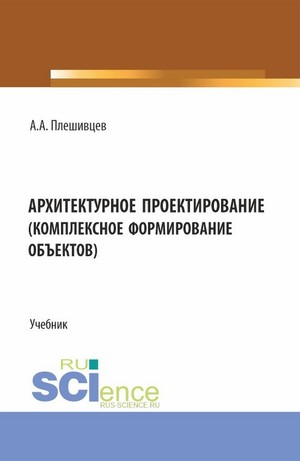 Плешивцев А. А. Архитектурное проектирование (комплексное формирование объектов) : учебник / А. А. Плешивцев. — Москва : Русайнс, 2024. — 247 с. 

Существующее представление, что архитектура должна заниматься только формированием образов зданий, сооружений и их комплексов, а технологические приемы и способы их практической реализации являются второстепенными в отношении творческой деятельности, поэтому их целесообразно рассматривать, главным образом, в ракурсе инженерных дисциплин, в настоящее время нельзя считать единственно верным. Проектирование современных архитектурных объектов и комплексов всё более часто заставляет архитекторов игнорировать многие условия, которые раньше ставили непреодолимые ограничения реализации их творческих замыслов.
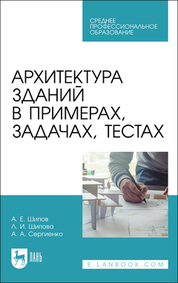 Шипов  А. Е. Архитектура зданий в примерах, задачах, тестах / А. Е. Шипов, Л. И. Шипова, А. А. Сергиенко. — 2-е изд., стер. — Санкт-Петербург : Лань, 2023. — 132 с. — (Среднее профессиональное образование). 

В данном учебном пособии впервые предпринята попытка предложить материал для практических и контрольных занятий по специальной учебной дисциплине МДК 01.01.01. «Проектирование архитектурных конструкций». Эти материалы включают в себя задачи по темам «Основания и фундаменты», определение геометрических размеров жилых зданий и построение планов, вычисление оптимального плана жилого здания. Кроме задач на вычисление предлагаются различные тесты на проверку знаний специальных терминов и определений и глубину теоретических знаний, в конце приводится тест по всему курсу. Принимая во внимание большой объем и разнообразие специального материала данного курса, и недостаток времени на его аудиторное изучение, авторы составляли данное пособие с учетом этих особенностей и снабдили его справочными материалами, подробно изложенными в приложении.
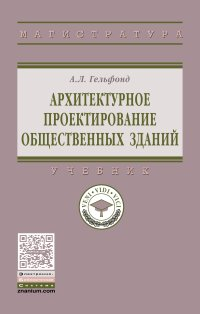 Гельфонд А. Л. Архитектурное проектирование общественных зданий : учебник / А. Л. Гельфонд. — 2-е изд., перераб. и доп.  — Москва : НИЦ ИНФРА - М, 2024. — 373 с. 

Учебник посвящен основным принципам формирования архитектуры общественных зданий различного типа. Рассматривает социальные, экономические, градостроительные, функциональные, планировочные, конструктивные, композиционно-художественные основы проектирования, а также нормативные требования к проектированию общественных зданий. Настоящий курс охватывает материал от изучения структурных узлов здания и отдельных его элементов до сооружения в целом и направлен на то, чтобы максимально ознакомить студента с потребностями реального архитектурного проектирования. Большое внимание уделено всем актуальным в настоящее время типам зданий: учебно-воспитательным учреждениям; музейно-выставочным, спортивным сооружениям; учреждениям торговли и общественного питания; сооружениям по обслуживанию автомобилей; зрелищным сооружениям; кредитно-финансовым учреждениям; офисам; бюро; деловым центрам, а также многофункциональным комплексам.
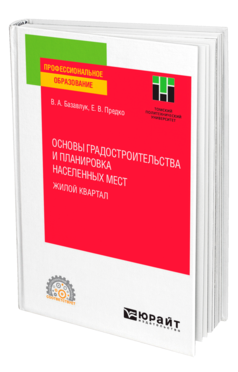 Базавлук В. А.  Основы градостроительства и планировка населенных мест: жилой квартал : учебное пособие для СПО / В. А. Базавлук, Е. В. Предко. — Москва : Издательство Юрайт, 2024. — 90 с. — (Профессиональное образование). 

 В учебном пособии в лаконичной форме приводятся материалы к учебной дисциплине «Основы градостроительства и планировки населенных мест». Описаны основные требования к организации территории поселений, приведены различные виды расчетов, необходимых при проектировании застройки жилого квартала. Глава, посвященная технико-экономической оценке поможет при написании практической части курсовой работы по дисциплине. В конце издания приводятся списки основной и правовой литературы, словарь терминов.
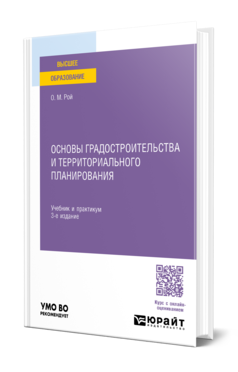 Рой О. М.  Основы градостроительства и территориального планирования : учебник и практикум / О. М. Рой. — 3-е изд., перераб. и доп. — Москва : Издательство Юрайт, 2024. — 265 с. 

В настоящем учебнике раскрываются механизмы осуществления градостроительной деятельности в условиях интенсивного освоения урбанизированных территорий. Автор концентрирует внимание читателей на вопросах проектирования и застройки городов, нормативно-правового регулирования системы территориального планирования в России, эстетических и архитектурных принципах возведения городских объектов. Примечательная особенность учебника — разработка практических рекомендаций по обустройству территорий общественного назначения, оформлению документов территориального планирования, подготовке сбалансированных градостроительных проектов.
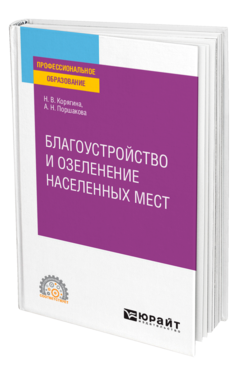 Корягина Н. В.  Благоустройство и озеленение населенных мест : учебное пособие для СПО / Н. В. Корягина, А. Н. Поршакова. — 2-е изд., перераб. и доп. — Москва : Издательство Юрайт, 2024. — 224 с.  — (Профессиональное образование). 

Задача благоустройства городов сводится к созданию здоровых и благоприятных условий жизни населения. В решении этой задачи все большее значение приобретают внешнее благоустройство, оборудование открытых территорий, ландшафтный дизайн. Благоустройство городов включает ряд мероприятий по улучшению санитарно-гигиенических условий жилой застройки, транспортному и инженерному обслуживанию населения, искусственному освещению городских территорий и оснащению их необходимым оборудованием, оздоровлению городской среды при помощи озеленения, а также средствами санитарной очистки.
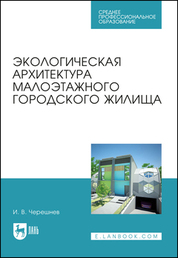 Черешнев И. В. Экологическая архитектура малоэтажного городского жилища / И. В. Черешнев. — 3-е изд., перераб. — Санкт-Петербург : Лань, 2023. — 268 с. — (Среднее профессиональное образование). 

Изложены теоретические и практические основы формирования экологической архитектуры малоэтажного городского жилища повышенной плотности. Приведена классификация жилых комплексов и типология высокоплотной малоэтажной жилой застройки. Использован отечественный и зарубежный опыт проектирования и строительства энергоэкономичных и энергоактивных жилых зданий.
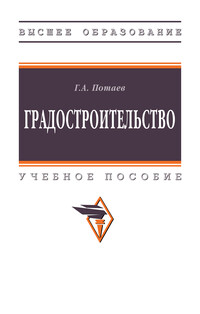 Потаев Г. А. Градостроительство : учебное пособие / Г. А. Потаев. — 2-е изд., перераб. и доп. — Москва : ИНФРА-М, 2024. — 478 с., [32] с. цв. ил. 

В учебном пособии изложены научно-методические основы и даются практические рекомендации по проектированию, формированию и развитию современных городов и систем расселения. В основе включенных в пособие материалов лежит анализ современных тенденций преобразования и развития городов, лучших построек лидеров мировой архитектуры и градостроительства в таких странах, как Великобритания, Франция, Германия, Италия, Испания, Япония, Китай, США, ОАЭ. Содержится большое количество примеров и авторских фотографий.
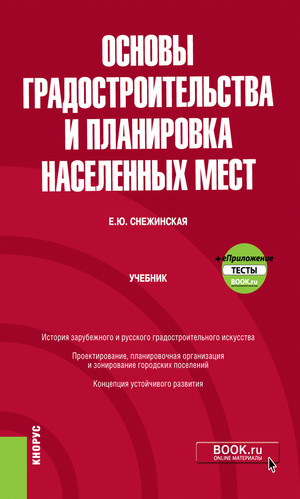 Снежинская Е. Ю. Основы градостроительства и планировка населенных мест : учебник / Е. Ю. Снежинская. — Москва : КноРус, 2023. — 228 с. 

Изложены важнейшие теоретические и практические аспекты развития территориальных систем, современные экологические проблемы, ведущие европейские тенденции построения новых городских моделей, основные принципы проектирования, планировки, застройки и архитектурной организации поселений, показана необходимость перехода от парадигмы «неустойчивости» к концепции устойчивого развития.
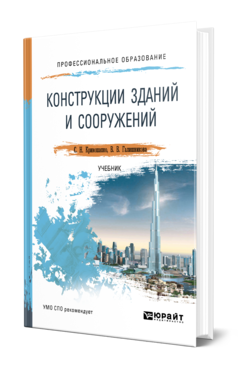 Кривошапко С. Н. Конструкции зданий и сооружений : учебник для СПО / С. Н. Кривошапко, В. В. Галишникова. — Москва : Издательство  Юрайт, 2023. — 476 с.: 16 с. цв. вкл. — (Профессиональное образование). 

В учебнике изложены традиционные и инновационные материалы. Издание дает общее представление об основах расчета строительных конструкций, рассказывает об экспериментальных методах исследования конструкционных материалов и строительных конструкций, об организации процесса проектирования строительных объектов различного назначения. Большое внимание уделяется примерам и проектам жилых, промышленных, сельскохозяйственных и общественных зданий. Показаны возможности архитектурной бионики и эргономики применительно к зданиям и конструкциям различного назначения. Представлены методики теплотехнического и звукоизоляционного расчетов. В конце глав представлены резюме, вопросы и задания для самопроверки, задания для самостоятельной работы, а также список рекомендуемой литературы.
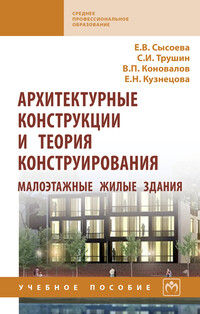 Сысоева Е. В. Архитектурные конструкции и теория конструирования : малоэтажные жилые здания : учебное пособие / Е. В. Сысоева, С. И. Трушин, В. П. Коновалов. — 2-е изд. — Москва : НИЦ ИНФРА - М, 2023. — 280 с. — (Среднее профессиональное образование). 

Учебное пособие знакомит будущих архитекторов и строителей с различными типами конструктивных систем зданий, отдельными конструктивными элементами, их характеристиками и назначением. Особенностью книги является наличие практических рекомендаций, касающихся выполнения курсовой работы по малоэтажному жилому зданию, и 75 вариантов заданий различного уровня сложности для выполнения конструктивной части курсовой работы.
Сербин Е. П. Строительные конструкции. Расчет и проектирование : учебник / Е. П. Сербин, В. И. Сетков. — 4-е изд., испр. и доп. — Москва : ИНФРА-М, 2023. — 447 с. — (Среднее профессиональное образование). 

В учебнике излагаются основы проектирования и расчета наиболее простых и широко распространенных в строительной практике несущих конструкций. Соответствует требованиям федеральных государственных образовательных стандартов среднего профессионального образования последнего поколения.
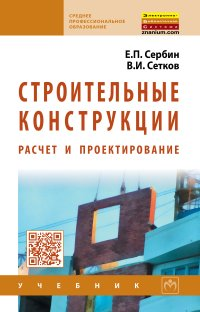 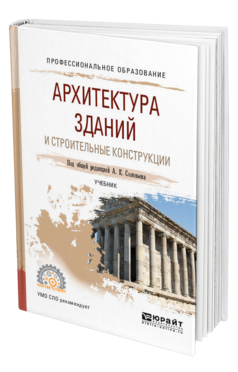 Архитектура зданий и строительные конструкции : учебник для СПО / К. О. Ларионова [и др.] ; под общей редакцией А. К. Соловьева. — Москва : Издательство Юрайт, 2023. — 490 с. — (Профессиональное образование). 

В учебнике приводятся основные сведения по истории развития мировой архитектуры и строительной техники, базовые понятия о функциональных, физико-технических и архитектурно-композиционных основах проектирования, принципах конструирования зданий, их типологии и о проектировании планировки и застройки населенных мест. Рассмотрены общие понятия о зданиях и сооружениях, их структуре, нагрузках и воздействиях. Для более эффективного усвоения теоретических положений в учебнике представлен обширный иллюстративный материал и практические примеры, а также вопросы и задания для самоконтроля.
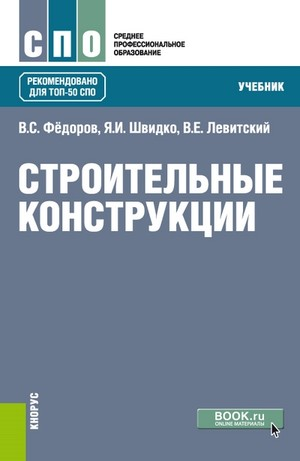 Федоров В. С. Строительные конструкции : учебник / В. С. Федоров, Я. И. Швидко, В. Е. Левитский. — Москва : КноРус, 2023. — 332 с. — (Среднее профессиональное образование).

Излагаются основы проектирования широко распространенных в практике строительства несущих конструкций промышленных и гражданских зданий и сооружений. Рассмотрены вопросы конструирования и расчета металлических, деревянных, железобетонных и каменных конструкций в зависимости от статической схемы работы: изгибаемые, сжатые, растянутые и т. д.
ПМ.02 
ОСУЩЕСТВЛЕНИЕ МЕРОПРИЯТИЙ ПО РЕАЛИЗАЦИИ ПРИНЯТЫХ ПРОЕКТНЫХ РЕШЕНИЙ
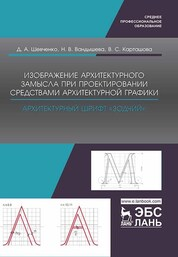 Шевченко Д. А. Изображение архитектурного замысла при проектировании средствами архитектурной графики. Архитектурный шрифт «Зодчий» : учебно-методическое пособие / Д. А. Шевченко. — Санкт-Петербург : Лань, 2021. — 92 с.: ил. — (Среднее профессиональное образование). 

Цель пособия — дать рекомендации и правила построения архитектурного шрифта «Зодчий» при выполнении практической работы № 1 по Разделу 1 «Изображение архитектурного замысла при проектировании средствами архитектурной графики» МДК.01.01 «Изображение архитектурного замысла при проектировании» ПМ.01 «Проектирование объектов архитектурной среды»; работ по учебной практике УП.01.01 по архитектурной графике. Архитектурный шрифт «Зодчий» используется также при выполнении надписей (названия темы) курсовых проектов по МДК.01.03 «Начальное архитектурное проектирование» и МДК.01.06 «Архитектурное проектирование» ПМ.01 «Проектирование объектов архитектурной среды».
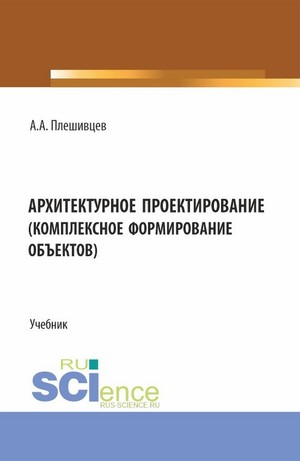 Плешивцев А. А. Архитектурное проектирование (комплексное формирование объектов) : учебник / А. А. Плешивцев. — Москва : Русайнс, 2024. — 247 с. 

Существующее представление, что архитектура должна заниматься только формированием образов зданий, сооружений и их комплексов, а технологические приемы и способы их практической реализации являются второстепенными в отношении творческой деятельности, поэтому их целесообразно рассматривать, главным образом, в ракурсе инженерных дисциплин, в настоящее время нельзя считать единственно верным. Проектирование современных архитектурных объектов и комплексов всё более часто заставляет архитекторов игнорировать многие условия, которые раньше ставили непреодолимые ограничения реализации их творческих замыслов.
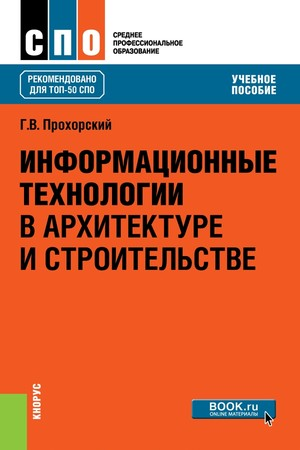 Прохорский Г. В. Информационные технологии в архитектуре и строительстве : учебное пособие / Г. В. Прохорский. — Москва : КноРус, 2023. — 247 с. — (Среднее профессиональное образование).

Излагаются сведения по основам компьютерных технологий и их применению в деятельности архитектора и строителя. Приводятся сведения о технических средствах и методах сбора, накопления, обработки и использования информации различного характера (текстовой, числовой, табличной, графической, пространственно-распределенной). Освещаются методы разработки и создания баз данных. Рассматриваются возможности наиболее распространенных программных пакетов компьютерной графики, автоматизированного черчения и проектирования.
Прохорский Г. В. Информационные технологии в архитектуре и строительстве. Практикум : учебное пособие / Г. В. Прохорский. — Москва : КноРус, 2023. — 304 с. — (Среднее профессиональное образование). 

Является дополнением к учебному пособию автора «Информационные технологии в архитектуре и строительстве» и содержит краткие теоретические сведения и подробные инструкции по методам работы с компьютерной техникой и популярными компьютерными программами, включая операционную систему MS Windows 10, интегрированный пакет MS Office, графические редакторы MS Visio, Adobe Photoshop и CorelDraw. Значительное место уделено работе в системах автоматизированного проектирования AutoCAD (версия 2022) и ArchiCAD (версия 25) .
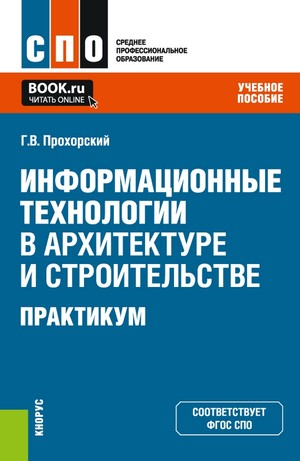 Шитов В. Н. Графический дизайн и мультимедиа : учебное пособие / В. Н. Шитов, К. Е. Успенский. — Москва : КноРус, 2024. — 331 с. — (Среднее профессиональное образование). 

Представлены методы эффективной работы с графическим дизайном и мультимедиа. Описаны виды графики, в том числе объемная, работа со слоями, каналами, фильтрами; изложены правила выделения отдельных объектов и пикселей; даны основы работы с рисующими инструментами. Подробно проанализированы приемы создания и обработки простого и художественного текстов, изображений, эффектов, которые можно применить на веб-страницах. Рассмотрены типы шрифтов и применяемые в них обозначения.
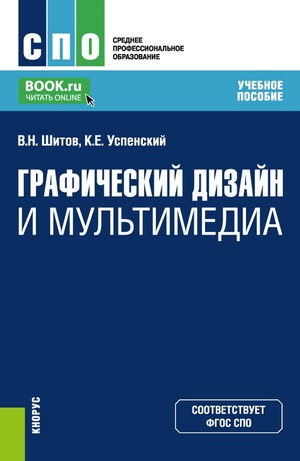 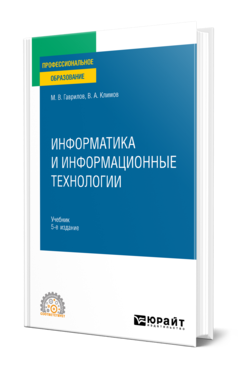 Гаврилов М. В.  Информатика и информационные технологии : учебник для СПО / М. В. Гаврилов, В. А. Климов. — 5-е изд., перераб. и доп. — Москва : Издательство Юрайт, 2024. — 355 с. — (Профессиональное образование). 

В курсе приводятся основные понятия по информатике и информационным технологиям, описаны принципы работы с современными прикладными программными средствами, в Интернете. Особое внимание уделено законодательной и технической защите от несанкционированного доступа, средствам антивирусной защиты. Приводятся подробные пояснения, советы и рекомендации по практической работе с описываемыми средствами и технологиями.
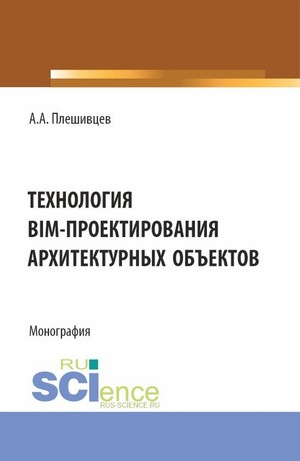 Плешивцев А. А. Технология BIM-проектирования архитектурных объектов : монография / А. А. Плешивцев. — Москва : Русайнс, 2023. — 149 с. 

Формирование современных архитектурных объектов (объектов капитального строительства) различного функционального назначения характеризуется применением инновационных и прогрессивных решений, направленных на достижение требуемых показателей функционального качества строительной продукции, при учете разнообразных и многочисленных факторов влияния. К настоящему моменту технология BIM-моделирования признана достаточно эффективным способом формирования и управления состоянием архитектурных объектов (прежде всего, при разработке проектных решений) для различных этапов жизненного цикла.
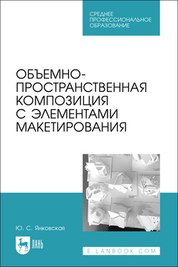 Янковская Ю. С. Объемно-пространственная композиция с элементами макетирования : учебное пособие для СПО / Ю. С. Янковская. — Санкт-Петербург : Лань, 2024. — 104 с. — (Среднее профессиональное образование). 

Изложены базовые представления о композиции в архитектуре: история развития, основные термины, виды композиции, композиционные средства. Даны примеры композиционного моделирования и макетирования при разработке архитектурных проектов. Изложена методика композиционного подхода к учебному архитектурному проектированию несложных объектов.
Потаев Г. А. Композиция в архитектуре и градостроительстве : учебное пособие / Г. А. Потаев. — Москва : ФОРУМ : ИНФРА-М, 2023. — 304 с. — (Среднее профессиональное образование).

В учебном пособии изложены научно-методические основы и практические рекомендации по созданию архитектурных и градостроительных ансамблей; рассматриваются композиционные средства формирования урбанизированных и архитектурно-ландшафтных пространств; приводятся закономерности и приемы построения архитектурно-пространственных композиций, примеры решения композиционных задач. В основе включенных в пособие материалов лежит анализ современных тенденций преобразования и развития городов, лучших построек лидеров мировой архитектуры и градостроительства в Великобритании, Франции, Германии, Швейцарии, Италии, Испании, Японии, Китае, США, ОАЭ.
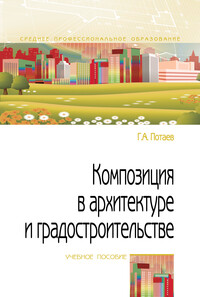 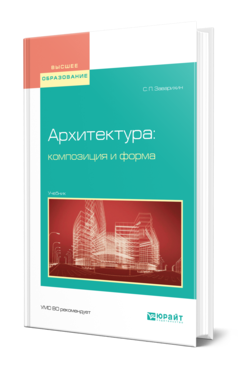 Заварихин С.  П.  Архитектура: композиция и форма : учебник для вузов / С. П. Заварихин. — Москва : Издательство Юрайт, 2024. — 186 с. 

Учебник посвящен важнейшим категориям теории архитектуры — композиции и форме. Рассматриваются их взаимоотношения, разновидности, средства выражения, эволюция развития. Подробно анализируется зависимость архитектурной формы от функции, конструкции, контекста. Затрагиваются проблемы стилистики в архитектуре. Впервые кратко прослеживается характер принципиальных изменений архитектурных форм и композиций с древнейших времен до современности; приводятся схема укрупненной периодизации истории архитектуры и схема формотворческих концепций ХХ в. По-новому, с позиций зрительного восприятия, рассматриваются композиции экстерьерных и интерьерных пространств. Учитывая сложность освоения большого и разнообразного материала учебника, автор максимально компактно излагает общие положения каждой темы, а конкретные примеры анализирует в емких комментариях к рисункам.
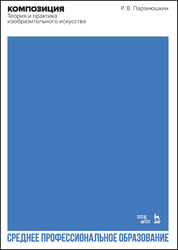 Паранюшкин Р. В. Композиция. Теория и практика изобразительного искусства : учебное пособие для СПО / Р. В. Паранюшкин. — 3-е изд., стер. — Санкт-Петербург : Планета музыки, 2023. — 100 с. — (Среднее профессиональное образование). 

Автор в соответствии с образовательным стандартом и на основе большого практического художественного опыта рассматривает формальные и смысловые законы композиции, анализирует художественные произведения, даёт общую картинку композиционного процесса. Книга иллюстрирована работами мастеров искусств, коллег Р. В. Паранюшкина — художников-педагогов, учебными работами студентов, а также собственными произведениями автора.
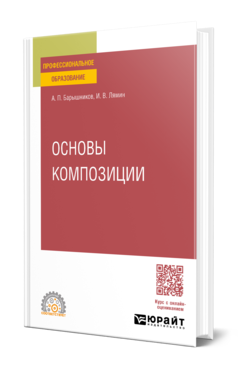 Барышников А. П.  Основы композиции / А. П. Барышников, И. В. Лямин. — Москва : Издательство Юрайт, 2023. — 196 с. — (Профессиональное образование). 

В книге изложены первичные основы композиции произведений декоративного искусства и изделий художественной промышленности с примерами по различным ее отраслям, в частности освещены вопросы композиции орнамента. Из книги исключены как не имеющие отношения к предмету идеологизированные материалы и заменены иллюстрации, однако многие характеристики, относящиеся к эпохе, в тексте остались. Просим читателей принять во внимание, что книга была издана в 1951 году.
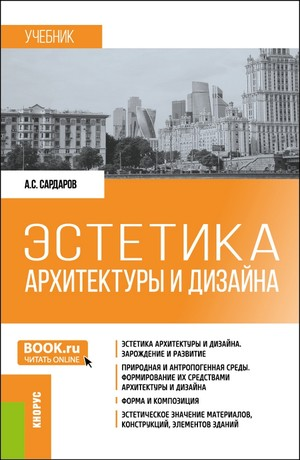 Сардаров А. С. Эстетика архитектуры и дизайна : учебник / А. С. Сардаров. — Москва : КноРус, 2024. — 173 с. 

Посвящен одному из важнейших направлений и предметов профессиональной подготовки специалистов. На основе обобщения богатого исторического наследия и современной практики представлены основные положения, методики и терминология в предмете — эстетика архитектуры и дизайна. Предложена методика проектного подхода в работе с естественной и антропогенной средой при сохранении их эстетических качеств. Сформулированы важнейшие эстетические принципы в использовании композиционных приемов, цвета для различных архитектурных форм.
ПМ.03 
ВЫПОЛНЕНИЕ РАБОТ ПО ОДНОЙ ИЛИ НЕСКОЛЬКИМ ПРОФЕССИЯМ, ДОЛЖНОСТЯМ СЛУЖАЩИХ
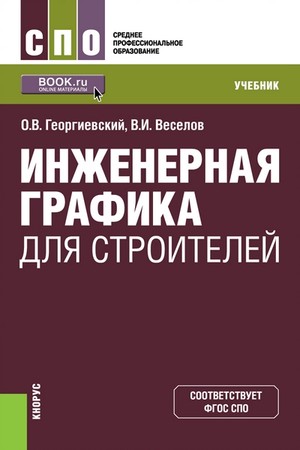 Георгиевский О. В. Инженерная графика для строителей : учебник / О. В. Георгиевский. — Москва : Кнорус, 2024. — 220 с. — (Среднее профессиональное образование).

Изложена методика инженерного и строительного черчения, приведены приемы построения некоторых наглядных изображений. Указаны единые современные требования стандартов СПДС и ЕСКД по содержанию и графическому оформлению архитектурно-строительных чертежей зданий. Даны сведения о необходимых инструментах и приспособлениях, облегчающих выполнение чертежей. Курс инженерной графики рассматривается применительно ко всем группам строительных специальностей.
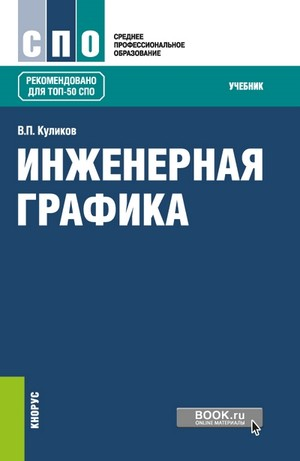 Куликов В. П. Инженерная графика : учебник / В.П. Куликов. — Москва : КноРус, 2023. — 284 с. — (Среднее профессиональное образование). 

Учебник охватывает все темы, предусмотренные программой курса «Инженерная графика». Особенность учебника состоит в том, что теоретический материал сочетается с практическими примерами из области машиностроения и правилами выполнения конструкторских документов, отраженных в стандартах. Учебный материал оформлен как текстовый конструкторский документ по стандартам ЕСКД.
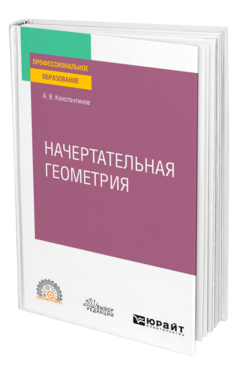 Константинов А. В.  Начертательная геометрия : учебное пособие для СПО / А. В. Константинов.  — 2-е изд., перераб. и доп. — Москва : Издательство Юрайт, 2024. — 401 с. — (Профессиональное образование). 

Учебный материал по дисциплине «Начертательная геометрия» изложен в форме курса лекций, которые были прочитаны автором в Московском педагогическом государственном университете на художественно-графическом факультете в 1990—2015 гг. Учебный материал объясняется очень подробно, в виде лекций-рассказов, с большим количеством примеров, иллюстраций. Автор поставил цель по возможности сократить математические выкладки, доказательства, формулы и рассказать содержание предмета так, чтобы оно могло быть понято учащимися гуманитарных специальностей, не имеющих углубленной математической подготовки.
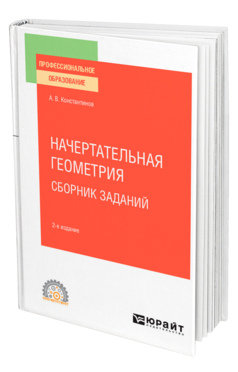 Константинов А. В.  Начертательная геометрия. Сборник заданий : учебное пособие для СПО / А. В. Константинов. — 2-е изд., испр. и доп. — Москва : Издательство Юрайт, 2024. — 623 с. — (Профессиональное образование). 

Вашему вниманию предлагается сборник индивидуальных заданий по начертательной геометрии, содержащий 25 вариантов с 12 заданиями в каждом. Графические условия задач размещены на страницах таким образом, что позволяют решать задачи непосредственно в книге, превращая ее в рабочую тетрадь, или на ксерокопиях заданий. Издание отражает основные темы курса «Ортогональные проекции».
Короев Ю. И. Начертательная геометрия : учебник / Ю. И. Короев. — Москва : КноРус, 2023. — 422 с. — (Среднее профессиональное образование). 

Изложены теоретические основы и практическое приложение методов изображений, которые применяются в архитектурном проектировании: ортогональные проекции, аксонометрия, перспектива и приемы построения теней в этих проекциях. Содержит вопросы для самопроверки и задачи с примерами решений.
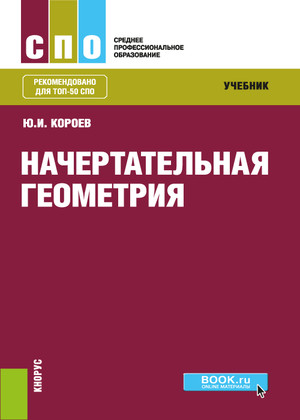 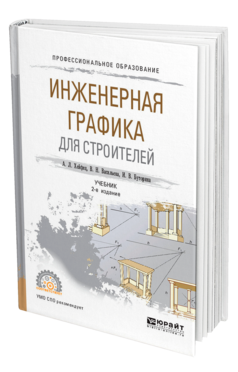 Хейфец А. Л.  Инженерная графика для строителей : учебник для СПО / А. Л. Хейфец, В. Н. Васильева, И. В. Буторина. — 2-е изд., перераб. и доп. — Москва : Издательство Юрайт, 2024. — 258 с. — (Профессиональное образование). 

Приведены теоретические и практические основы построения строительных чертежей. Наряду с традиционными 2D-методами проектирования и построения чертежа большое внимание уделено современным 3D-технологиям и методам. Учебник ориентирован на пакет AutoCAD как наиболее распространенный, универсальный, имеющий мировой уровень графический редактор, широко применяемый в строительном проектировании. Учебник включает теоретический материал, практические рекомендации и примеры для освоения трех разделов курса инженерной графики: перспективы и тени, строительные чертежи гражданского здания, модель и чертеж металлоконструкции фермы.
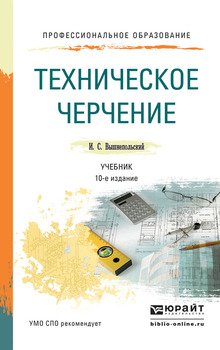 Вышнепольский И. С.  Техническое черчение : учебник для СПО / И. С. Вышнепольский. — 10-е изд., перераб. и доп. — Москва : Издательство Юрайт, 2024. — 319 с. — (Профессиональное образование). 

В учебнике изложены основы геометрического и проекционного черчения, рассмотрены вопросы выполнения и чтения машиностроительных чертежей и схем. Издание содержит краткое изложение теории и упражнения по основным вопросам технического черчения: оформлению чертежей, геометрическим построениям, выполнению и чтению чертежей в системе прямоугольных и аксонометрических проекций, по сечениям и разрезам, по всем вопросам рабочих чертежей и эскизов деталей, изображению и обозначению резьб, правилам вычерчивания зубчатых колес и других изделий, по сборочным чертежам и схемам. Учебник неоднократно издавался не только на русском, но и на многих иностранных языках. При переиздании в учебник вносились изменения, связанные с изменением стандартов Единой системы конструкторской документации (ЕСКД), перерабатывались отдельные параграфы, поэтому учебник соответствует современным требованиям и является одним из лучших среди подобных.
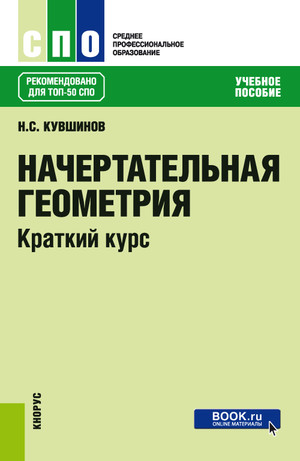 Кувшинов Н. С. Начертательная геометрия. Краткий курс : учебное пособие / Н. С. Кувшинов. — Москва : КноРус, 2023. — 149 с. — (Среднее профессиональное образование). 

Представлены теоретические положения по основным темам учебной дисциплины «Начертательная геометрия», дополненные многочисленными примерами решения задач. В отличие от известных учебников и учебных пособий материал предельно сжат и весь скомпонован из отдельных рисунков. Каждый рисунок выполнен в форме мини-опорного конспекта с необходимыми текстовыми пояснениями. Для большинства задач приведены анализ, схема, алгоритм и последовательность их решения в символьной форме. Показана последовательность решения и оформления задач методами 3D-компьютерной графики на основе пакета AutoCAD. Приведены вопросы для самоконтроля и список литературы.
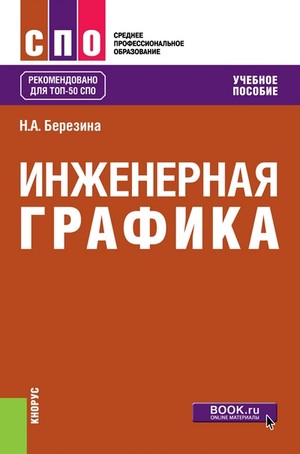 Березина Н. А. Инженерная графика : учебное пособие / Н. А. Березина. — Москва : Альфа-М, НИЦ ИНФРА-М, 2024. — 270 с. — (Среднее профессиональное образование). 

Рассматриваются вопросы графического оформления чертежей, схем и печатных плат, даются основы начертательной геометрии, проекционного, технического и строительного черчения.
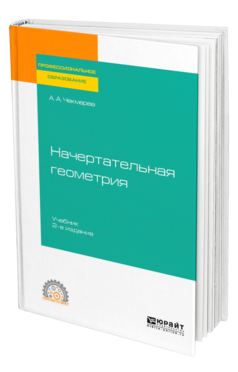 Чекмарев  А. А. Начертательная геометрия : учебник для СПО / А. А. Чекмарев. — 2-е изд., испр. и доп. — Москва : Издательство Юрайт, 2024. — 147 с. — (Профессиональное образование). 

Потребность в изображениях пространственных предметов на плоскости возникла в связи с решением различных практических вопросов (например, строительство зданий и других инженерных сооружений, развитие живописи и архитектуры, техники и т. п.). Особенно большое значение имеют чертежи, получаемые проектированием (проецированием) данной фигуры на плоскость (проекционные чертежи). Предметом начертательной геометрии является изложение и обоснование способов построения изображений пространственных форм на плоскости и способов решения задач геометрического характера по заданным изображениям этих форм. Изображения, построенные по правилам, изучаемым в начертательной геометрии, позволяют представить мысленно форму предметов и их взаимное расположение в пространстве, определить их размеры, исследовать геометрические свойства, присущие изображаемому предмету.